了解彼此、有效溝通
新民高中「七個習慣」
融入班級經營活化教案設計

英一乙導師 游麗臻
設計理念
透過本活動融入知彼解己的好習慣，喚起學生透過日常生活的相處和主動觀察來了解其他同學，針對其優點積極給予正面肯定、針對其不足之處運用同理心和適當言語給予正面具體的改善建議和鼓勵，幫助彼此持續更新。讓學生透過活動更加了解同儕，並期望往後學生分組活動及報告時，能善加利用自己和他人的長處來達成團體合作的最大效益，實踐雙贏思維。
暖身活動
(一)分組名單寫在黑板上
(二)小組成員併桌就座
活動一：1. 回想與討論
每個小組成員都會拿到學習單，第一部分的任務是先獨自思考並回想近來組內成員有哪些貼心舉止或令人印象深刻的良好習慣或行為，在學習單上書寫。

空白學習單展示
寫學習單第一部份
認真作答
學生埋首苦思
學習單第一部分成果
成果(一)：懂得分享的同學
成果(二)：懂得分擔的同學
學習單第一部分成果
成果(三)：貼心提醒的同學
成果(四)：懂得聆聽的同學
小組成員分享彼此心得，並討論要將哪一項貼心舉止或良好行為具象化，也就是用30秒鐘以戲劇方式演出來。
戲劇演出之準備
迷你劇場：看看是誰做的『好事』？
總是願意
借我衛生紙，你真是好人!!
每小組以不具名方式演出小短劇，結束後讓全班同學猜測是誰的貼心舉止或良好行為，並說明根據，最先猜出的組別得一分。
貼心舉止再現
(二)常常帶自製食餅乾來學校跟同學分享並願意陪伴同學到各處室辦公務的同學
(一) 主動關懷
身體不適的同學
你還好嗎？
我做了餅乾，要吃嗎?
好啊好啊!
頭好痛，還一直打噴嚏…
貼心舉止再現
我要去7-11，你們有需要我幫忙買什麼嗎？
這麼多
我記不起來啦!
太好了!我們餓死了! 那就兩顆茶葉蛋、一個御飯糰、一包可樂果、一盒純喫茶和一瓶茶裏王!!
好啦!好啦!
我們一起去啦!
猜猜是誰這麼貼心?
讓全班同學猜測
是誰的貼心舉止或良好行為
學生舉手回答並說明根據，
最先猜出的組別得一分
我們贏了!!
待所有組別演出完畢後，統計分數並頒發『我是觀察王』獎給最高分小組。
統計分數與頒獎
活動二：1. 了解『有效溝通』
為了能讓學生針對同學優點積極給予正面肯定、針對不足之處透過適當言語給予正面具體的改善建議，觀看PDF投影聽老師講解、並搭配講義以了解『有效溝通』裡運用傾聽、尊重與接納、同理心和適當自我表露的溝通例子。
有效溝通講義展示
老師講解『有效溝通』之技巧
觀看影片：找出『有效溝通』的實際作為
進行學習單第二部分之任務。
觀看電影《拼出新世界(Akeelah and the Bee)》。
找出兩個有效溝通和一個無效溝通的實際例子、寫出對白、並解釋原因。
電影簡介：《拼出新世界》(Akeelah and the Bee)
電影《拼出新世界》是一部勵志電影，講述在洛杉磯南部小鎮，一個名叫「Akeelah」的11歲黑人小女孩逐步鼓起勇氣，一路過關斬將闖進斯克里普斯全國拼字大賽的故事。
影片圍繞著Akeelah的生活展開，以主人公的心理變化為主線，輔以捕捉眾多次要人物心態以及行為的轉變來昇華電影的主題。
選擇此部電影的原因
主要原因：此部電影以中學生主人翁為中心，內有許多學生與家長、學生與師長、以及學生與同儕的互動及對白，相當貼近於我們學生的生活經驗。
次要原因：此部電影提到許多學習與記憶英語單字的方法、技巧、和樂趣，並且展示英語拼字比賽的流程和選手的參賽經驗，有助於啟發學生學習英語單字的動機。
學生觀看影片
學習單第二部分成果
成果(一)
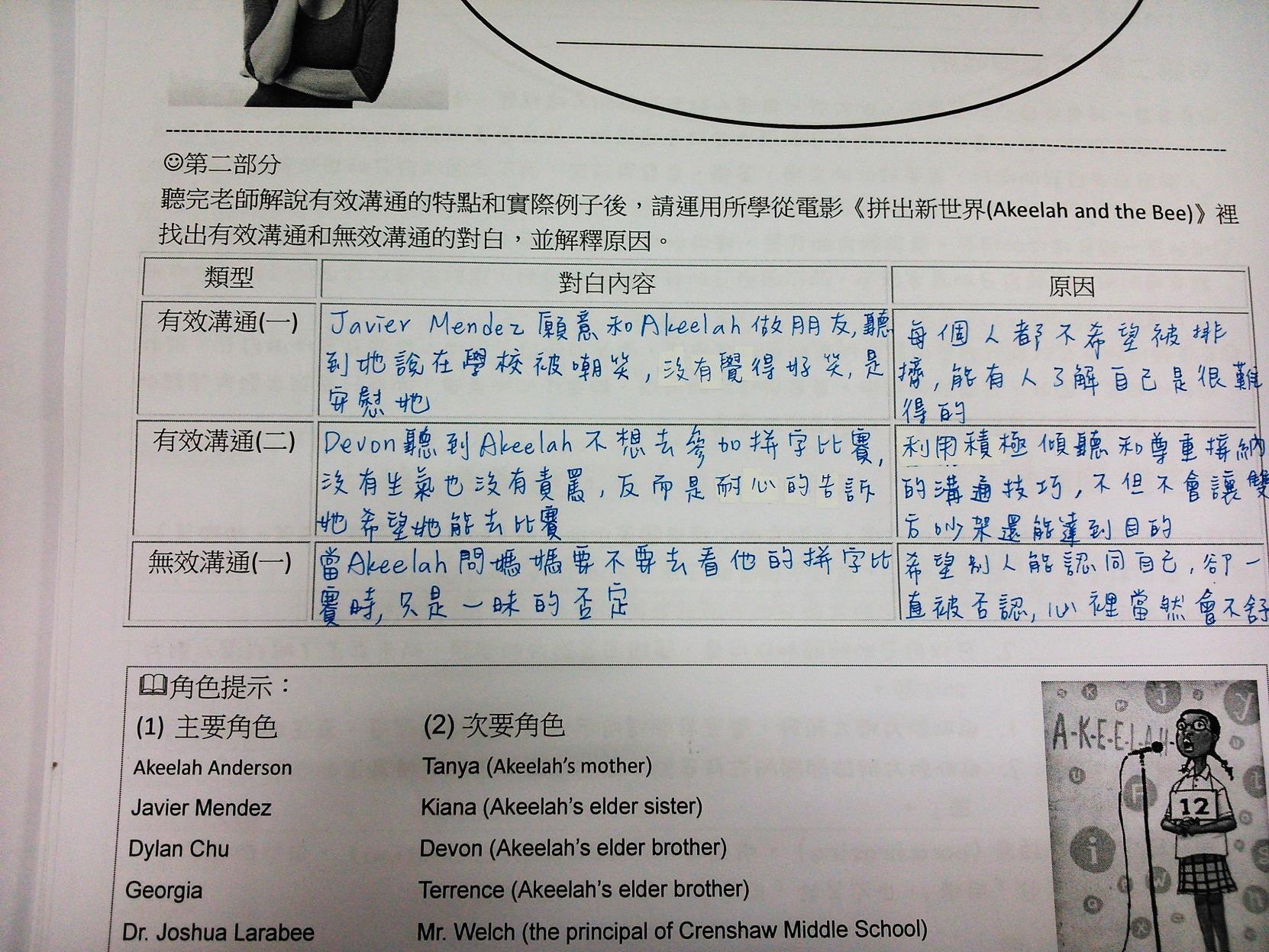 成果(二)
分享心得
由自願的同學發表分享心得，講述影片中有效溝通和無效溝通的例子並說明根據。
老師進行綜合歸納。
活動三：實踐有效溝通來肯定或鼓勵同學
第一步
卡片成果(一)
學生兩人一組。
每位同學拿到一張小卡片。
在小卡片正面寫出對方具體的貼心行為或良好習慣並給予肯定。
卡片成果
卡片成果(二)
卡片成果(三)
第二步：鼓勵同學、傳遞心意
良性建議
學生互贈卡片
互相傾訴最近困擾自己的事情或說明自己的不足之處，並運用所學之有效溝通技巧將要回應給對方的具體良性建議寫在卡片背面。
傳遞心意
親手送卡片給對方，並當面說出卡片內容。
回饋與反思：請學生在學習單第三部分寫下本堂課的心得與收穫。
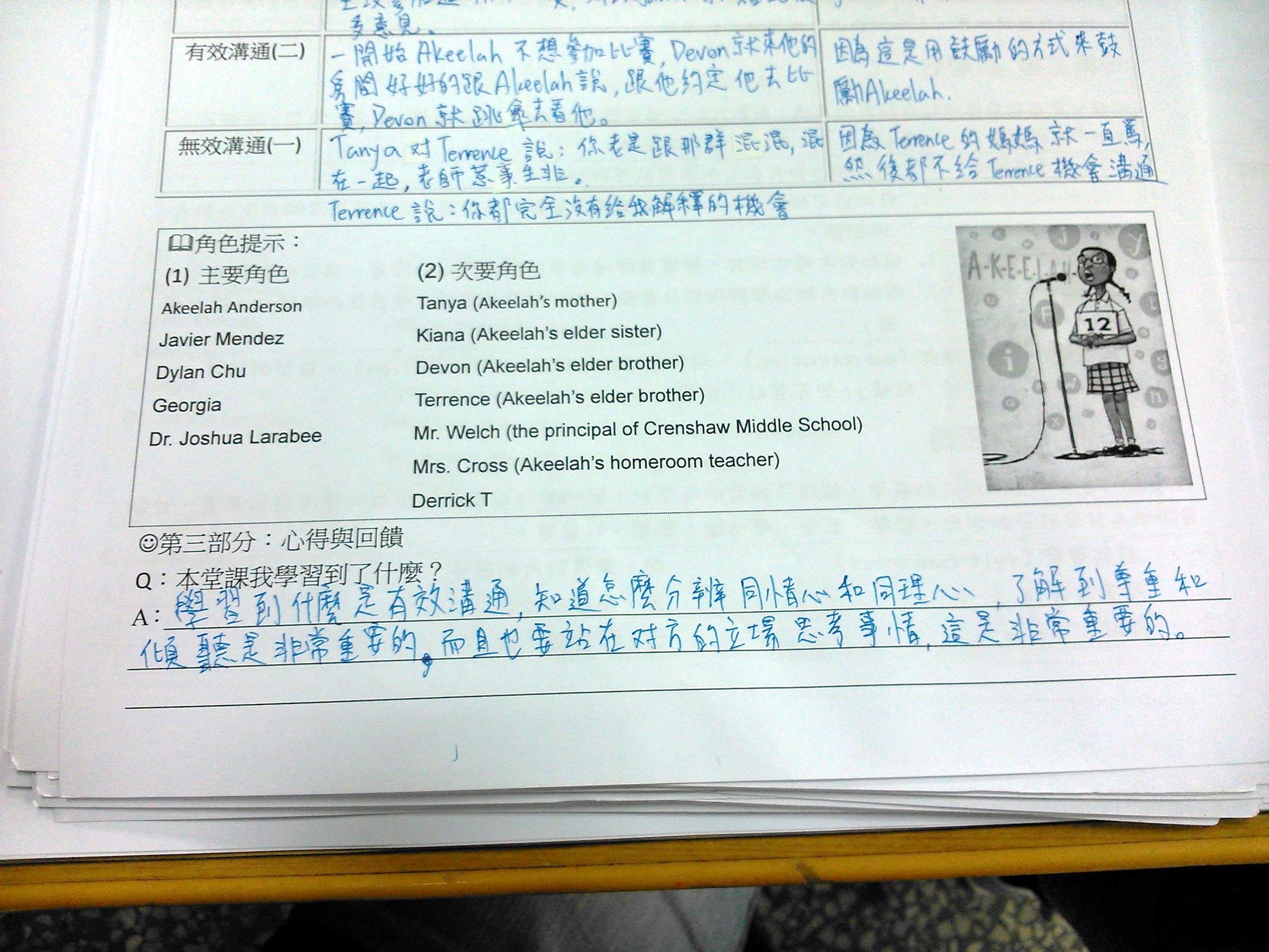 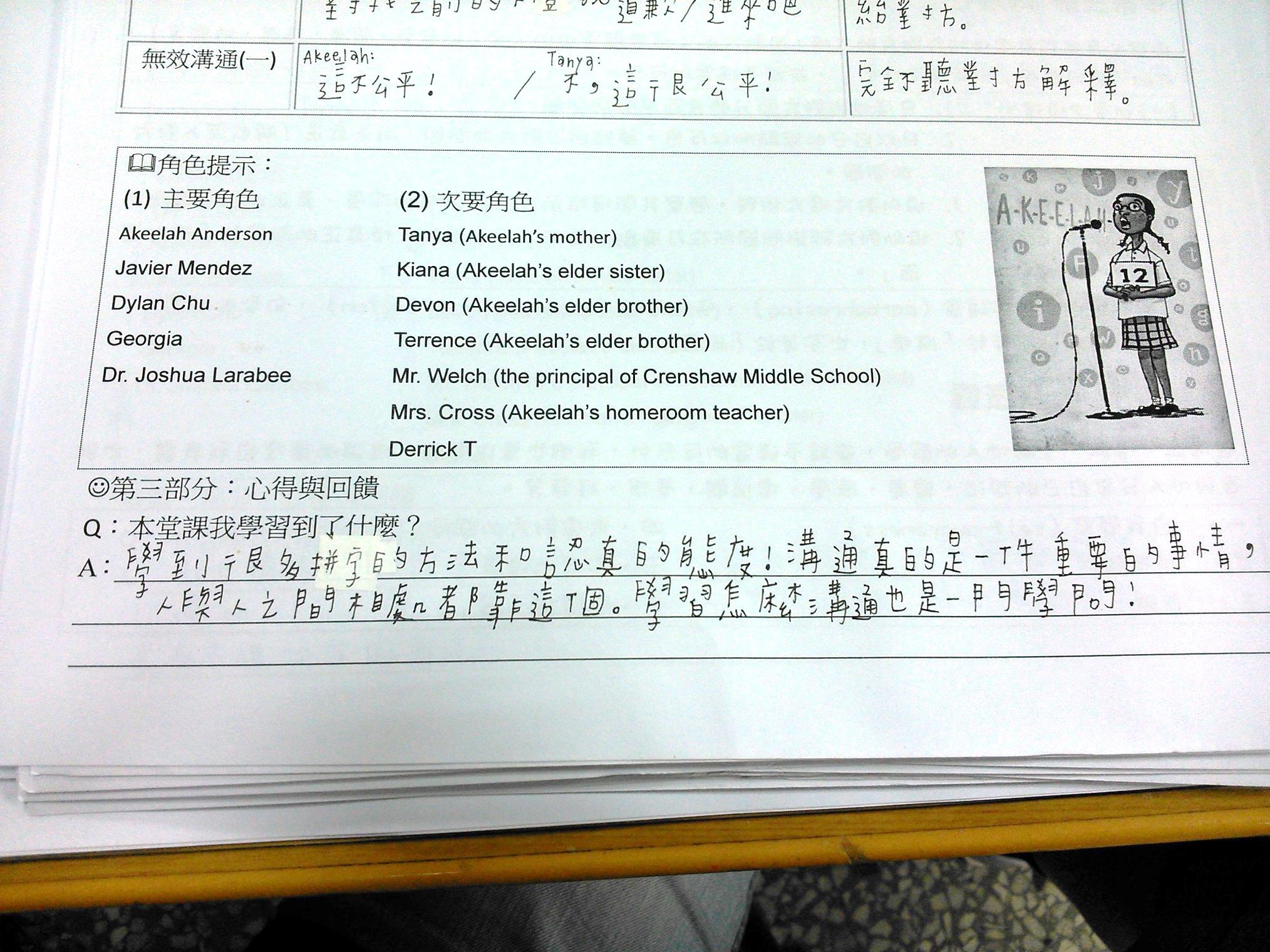 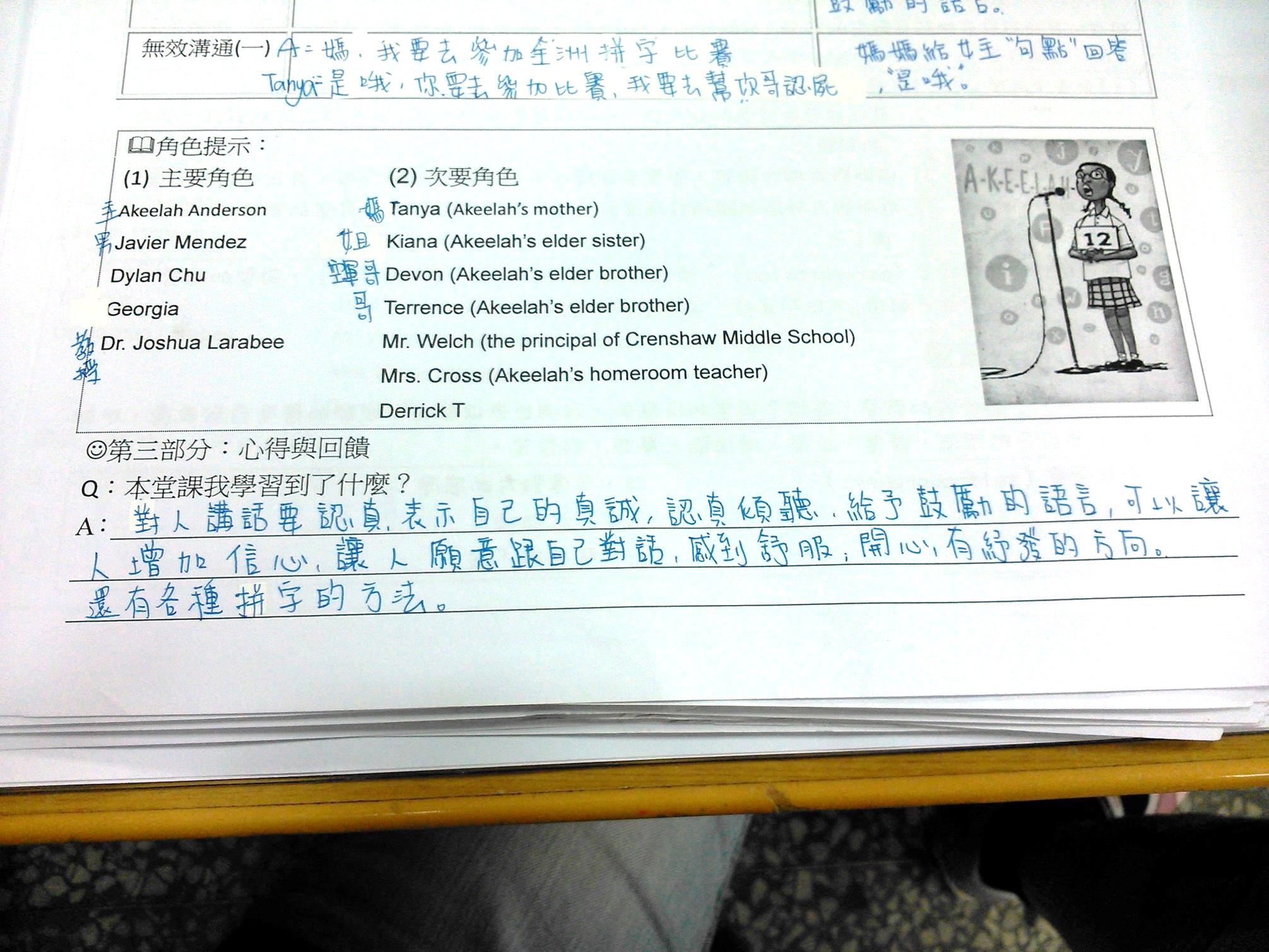 回饋與反思：請學生在學習單第三部分寫下本堂課的心得與收穫。
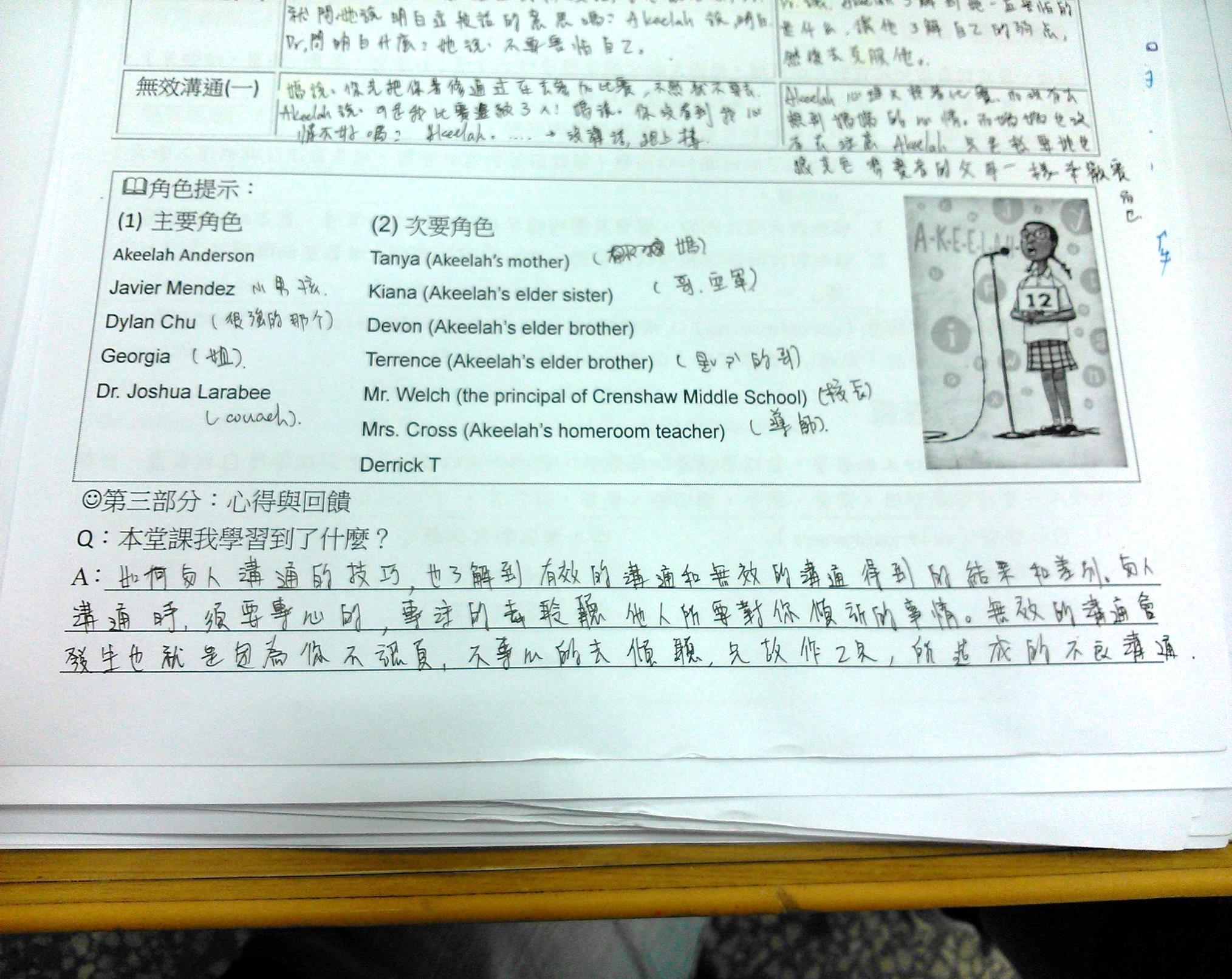 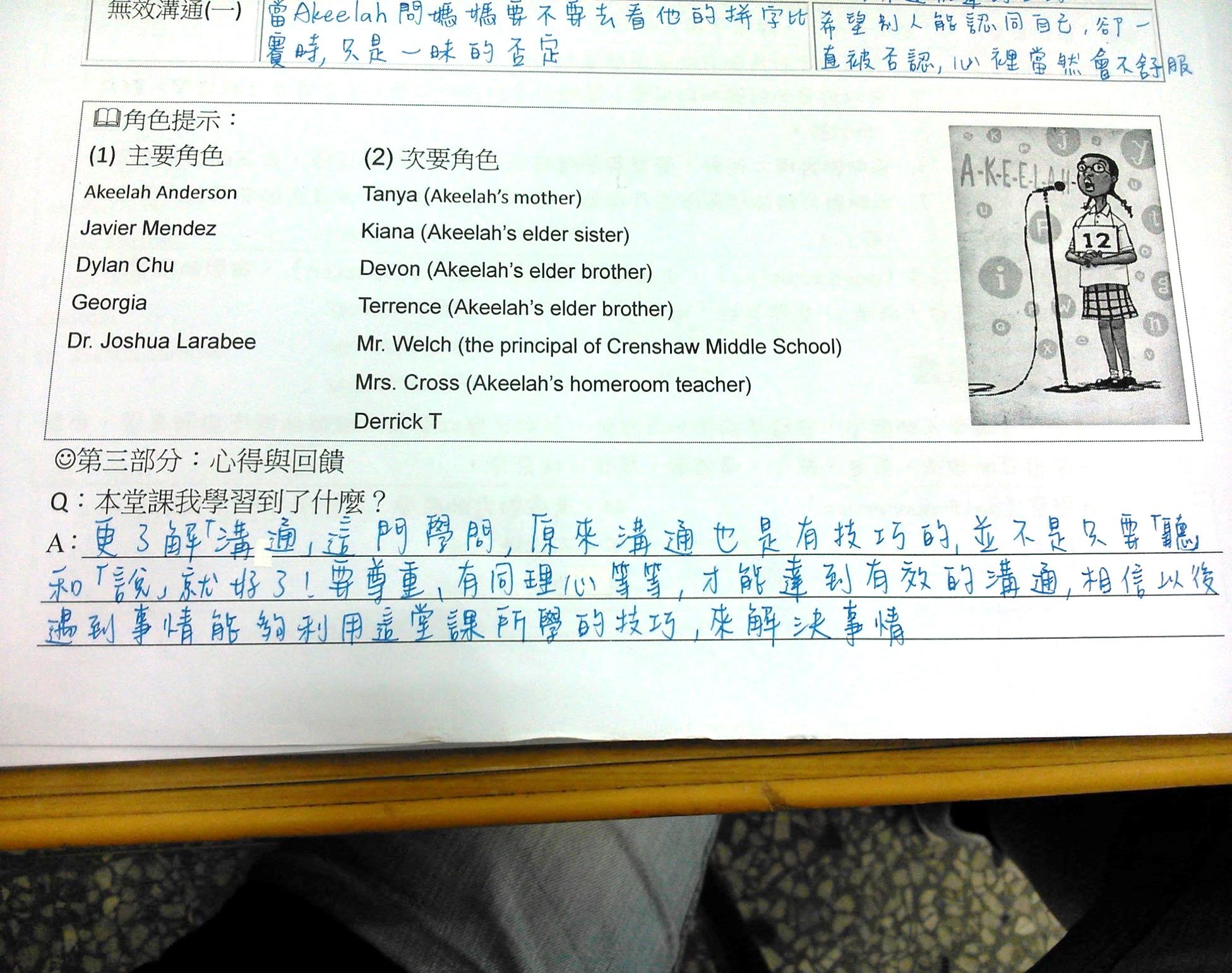 感謝各位的聆聽!